PREPARING THE COACHELLA VALLEY FOR A SMART REGION
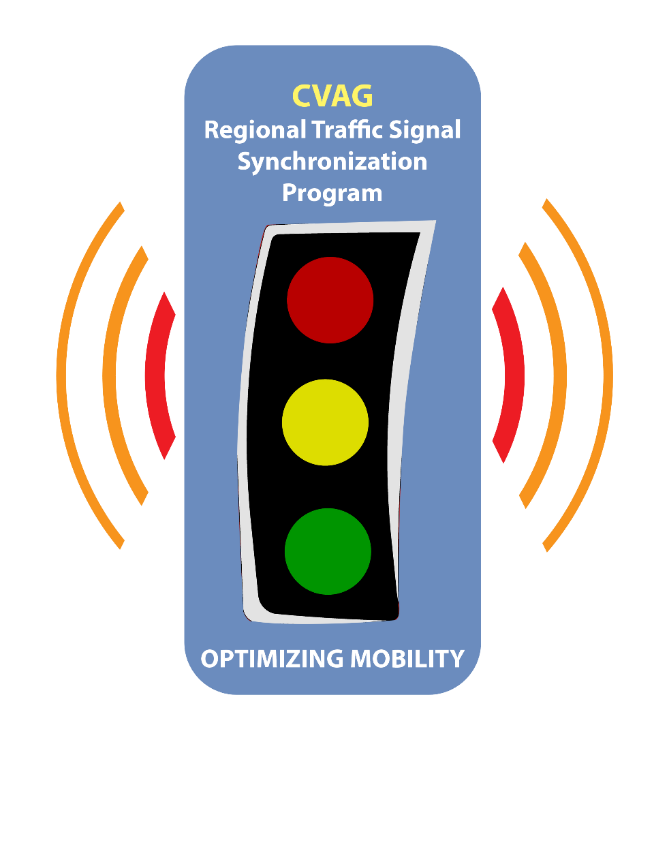 Presentation By: 
Mr. Carlos A. Ortiz, PE, TE, PTOE
Chief Operating Officer and Principal
ADVANTEC Consulting Engineers, Inc.
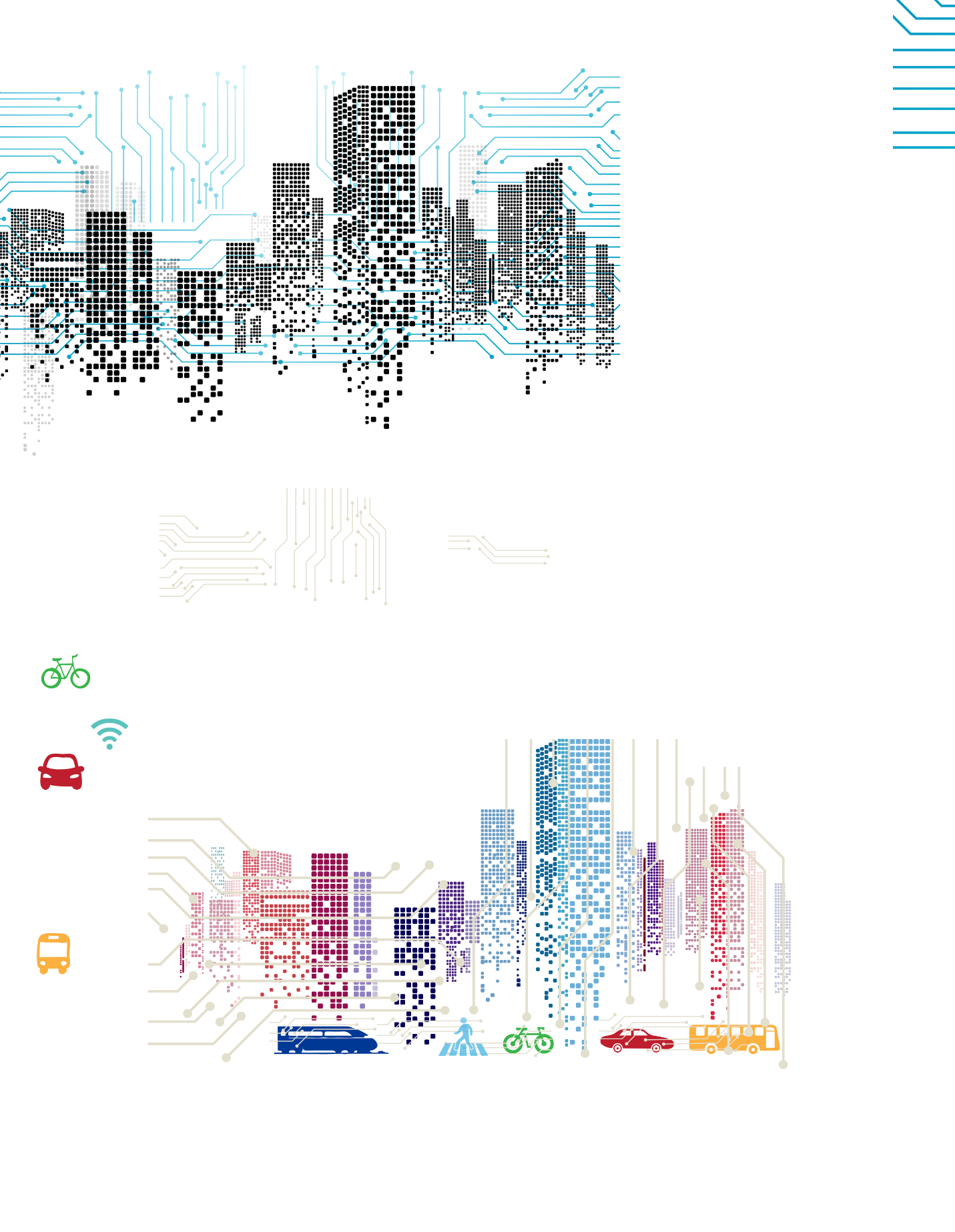 2018 ITE San Diego Workshop & Vendor Show

October 11, 2018
PREPARING THE COACHELLA VALLEY FOR A SMART REGION
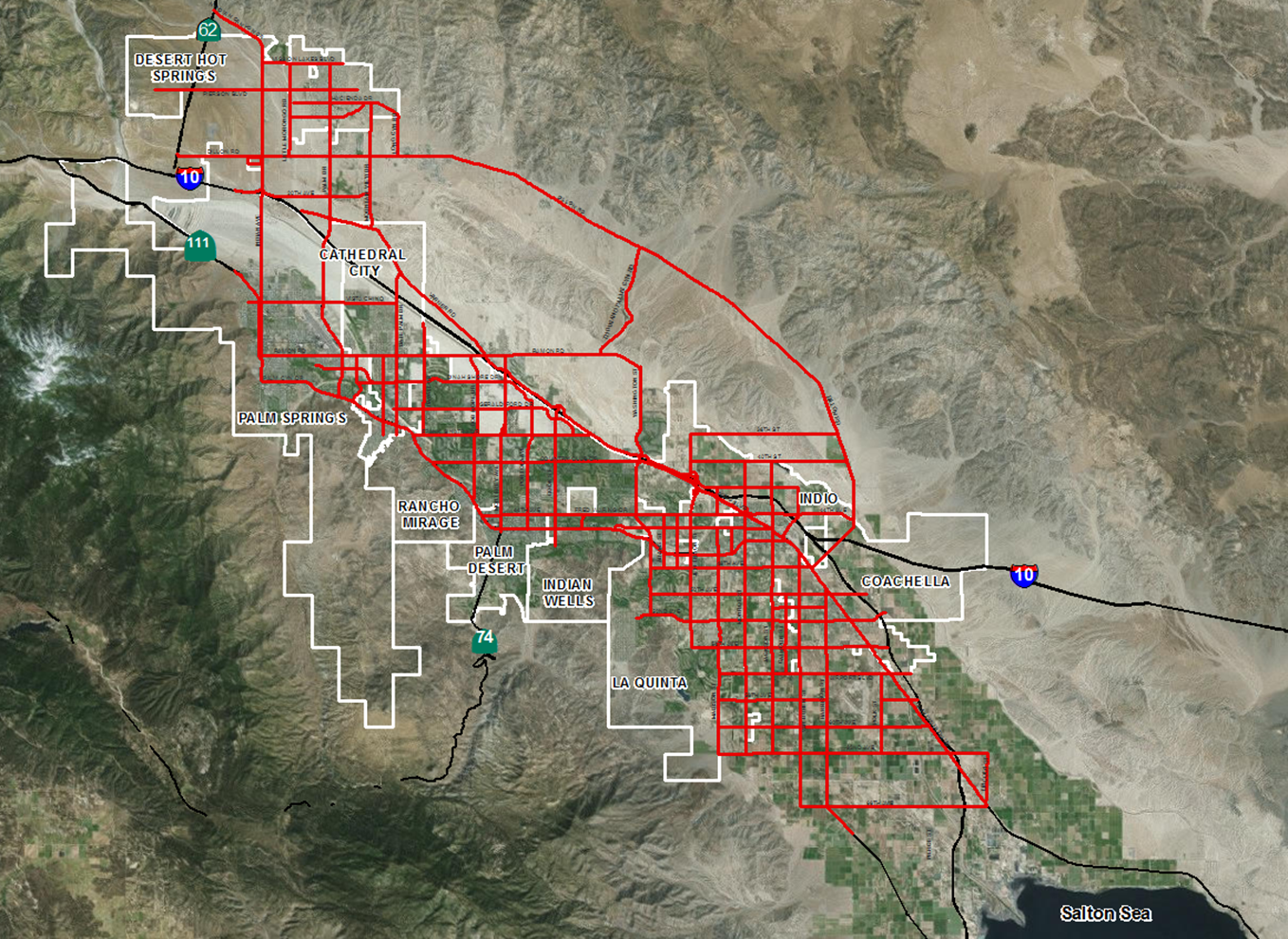 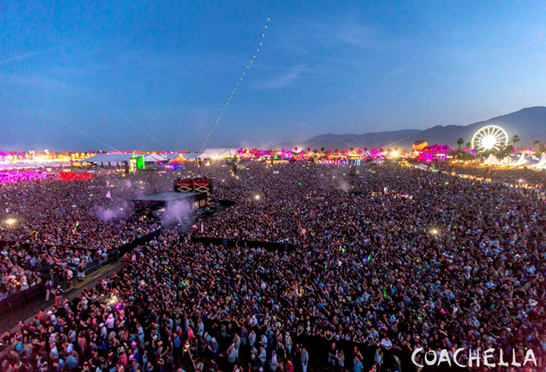 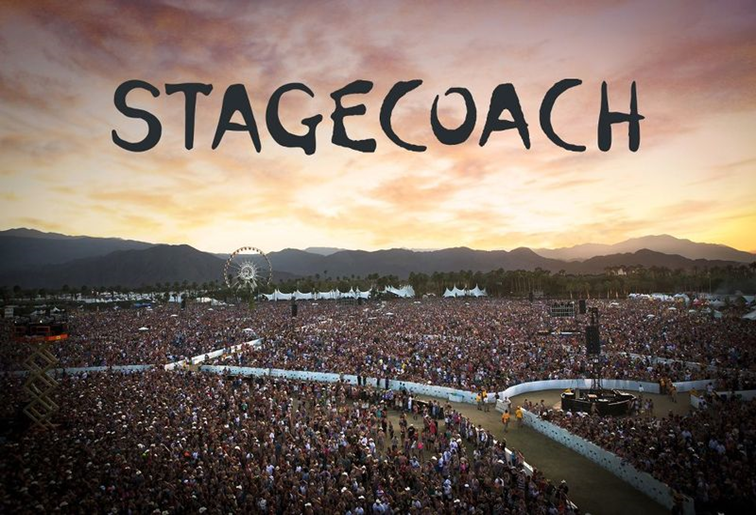 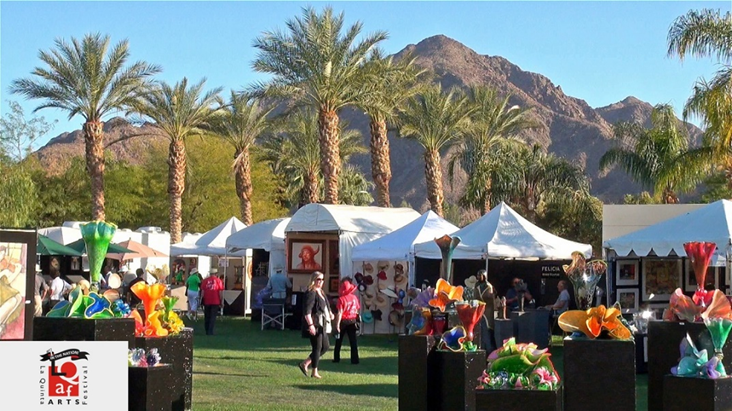 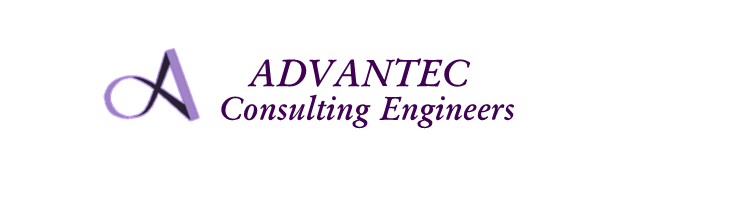 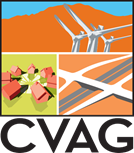 PREPARING THE COACHELLA VALLEY FOR A SMART REGION
SMART CITIES (REGION) 
START WITH SMARTER INFRASTRUCTURE
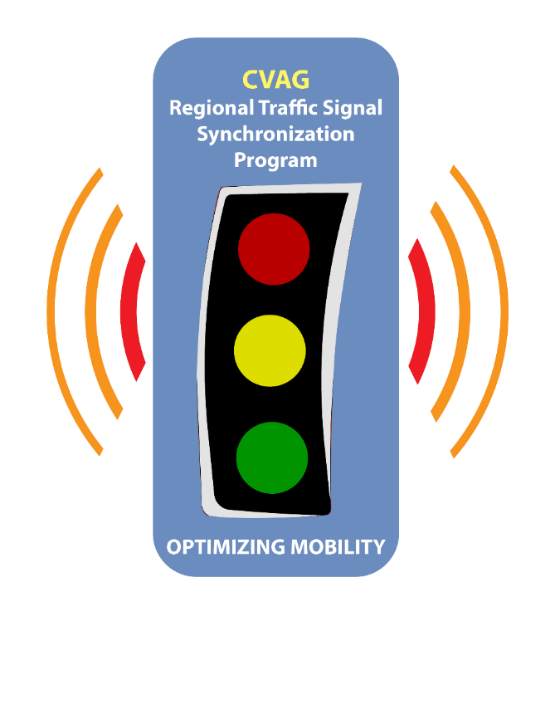 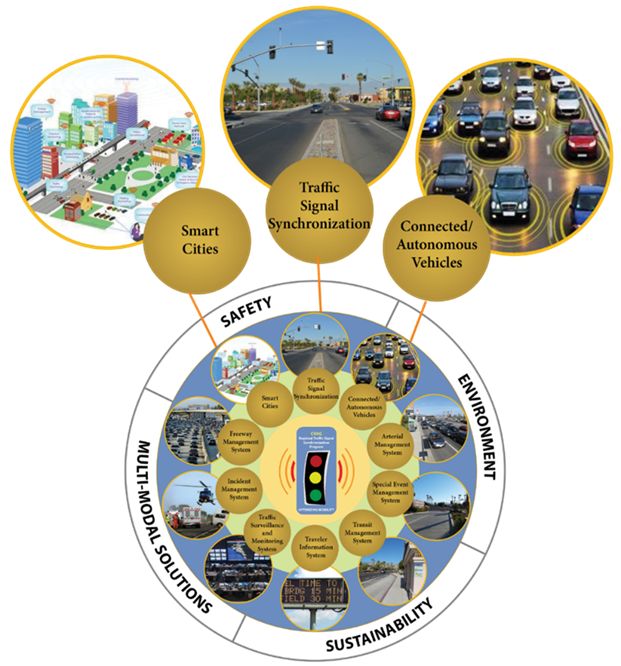 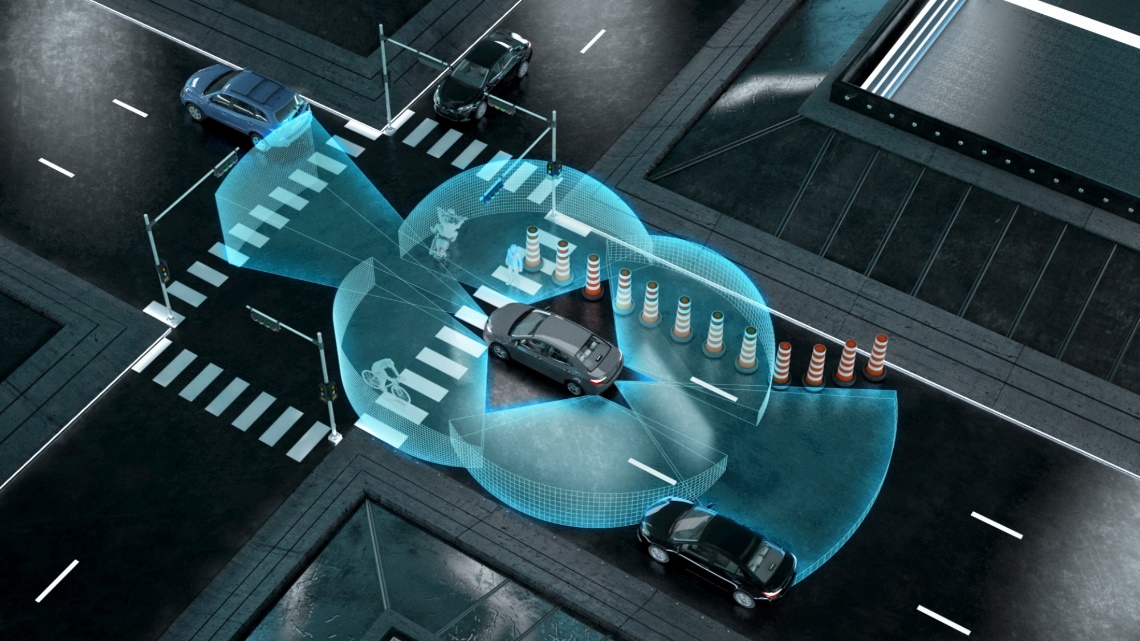 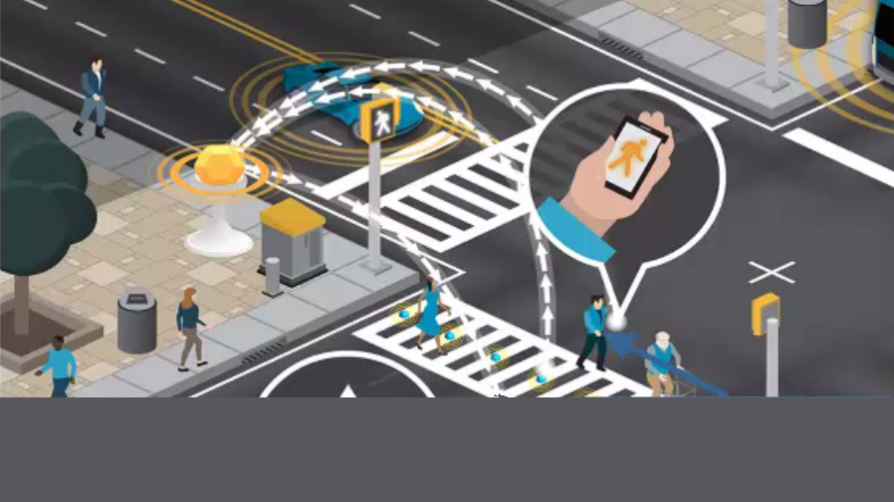 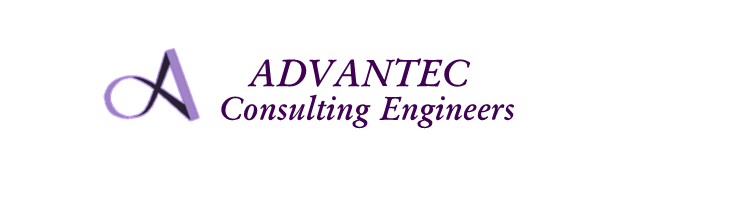 PREPARING THE COACHELLA VALLEY FOR A SMART REGION
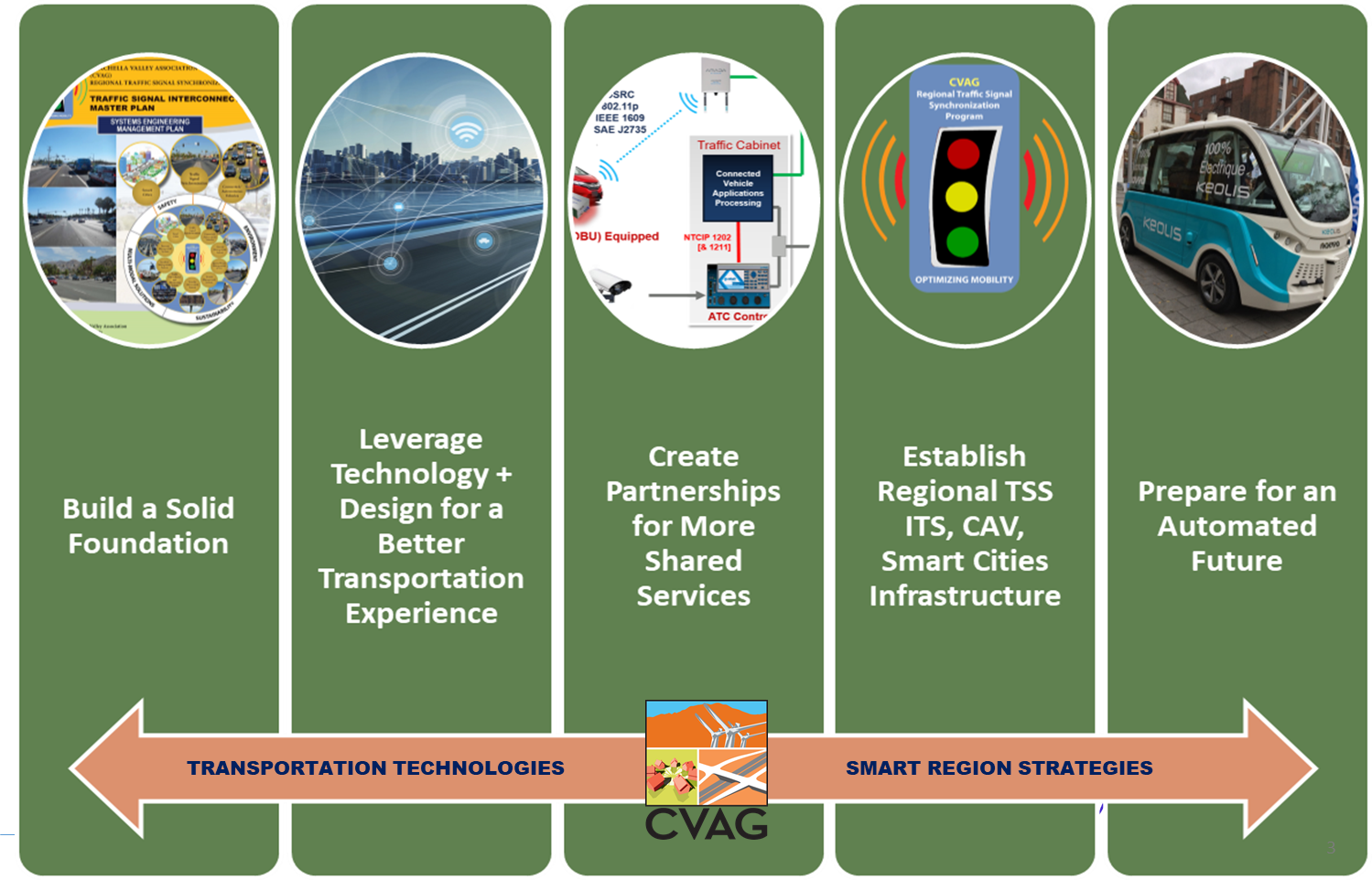 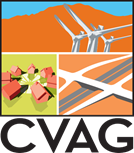 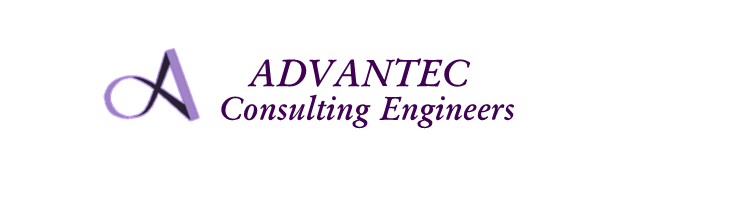 PREPARING THE COACHELLA VALLEY FOR A SMART REGION
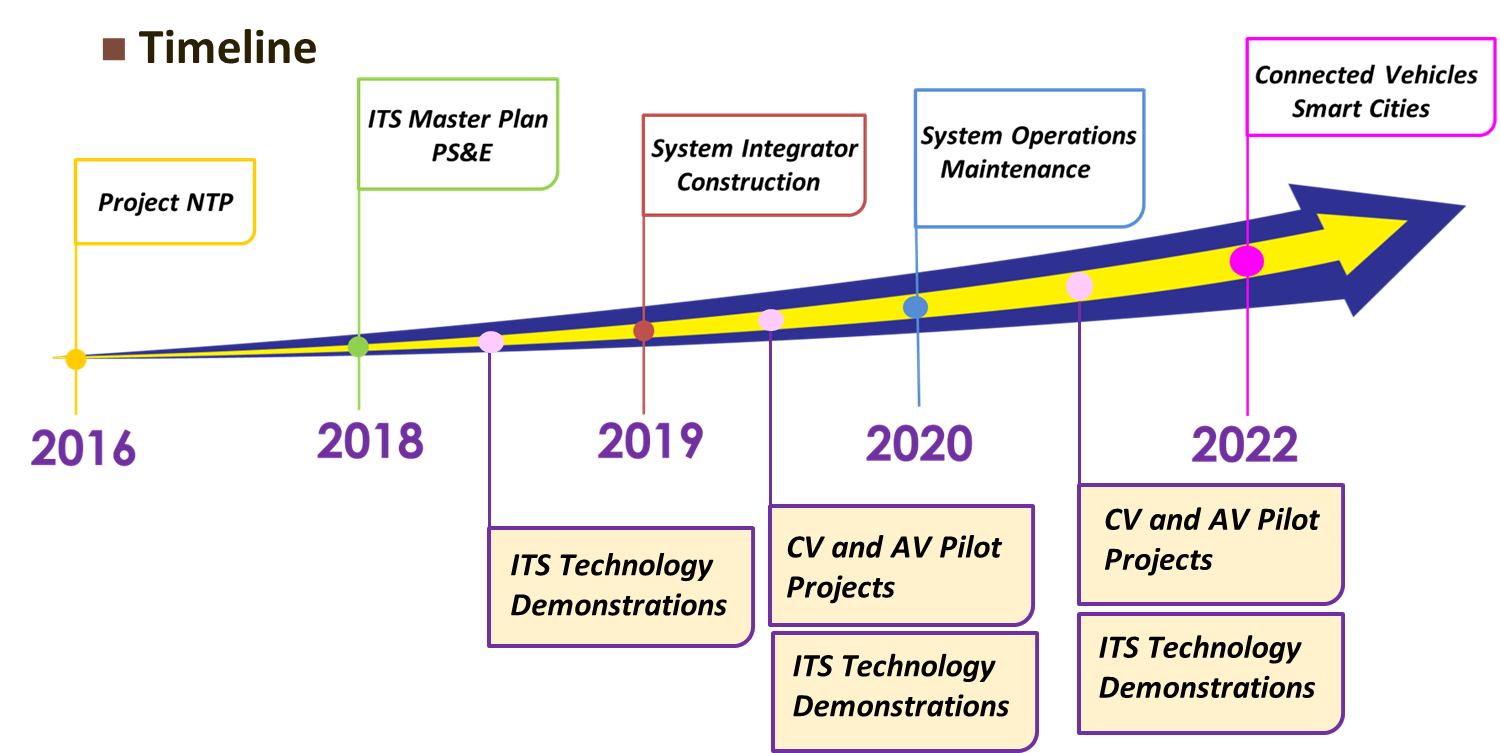 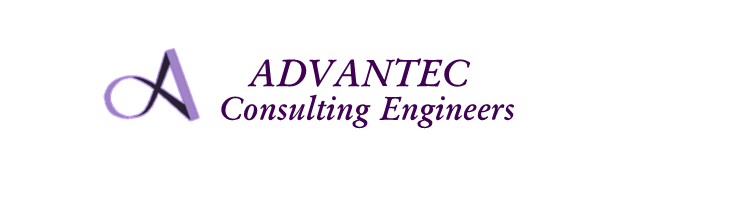 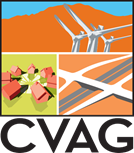 PREPARING THE COACHELLA VALLEY FOR A SMART REGION
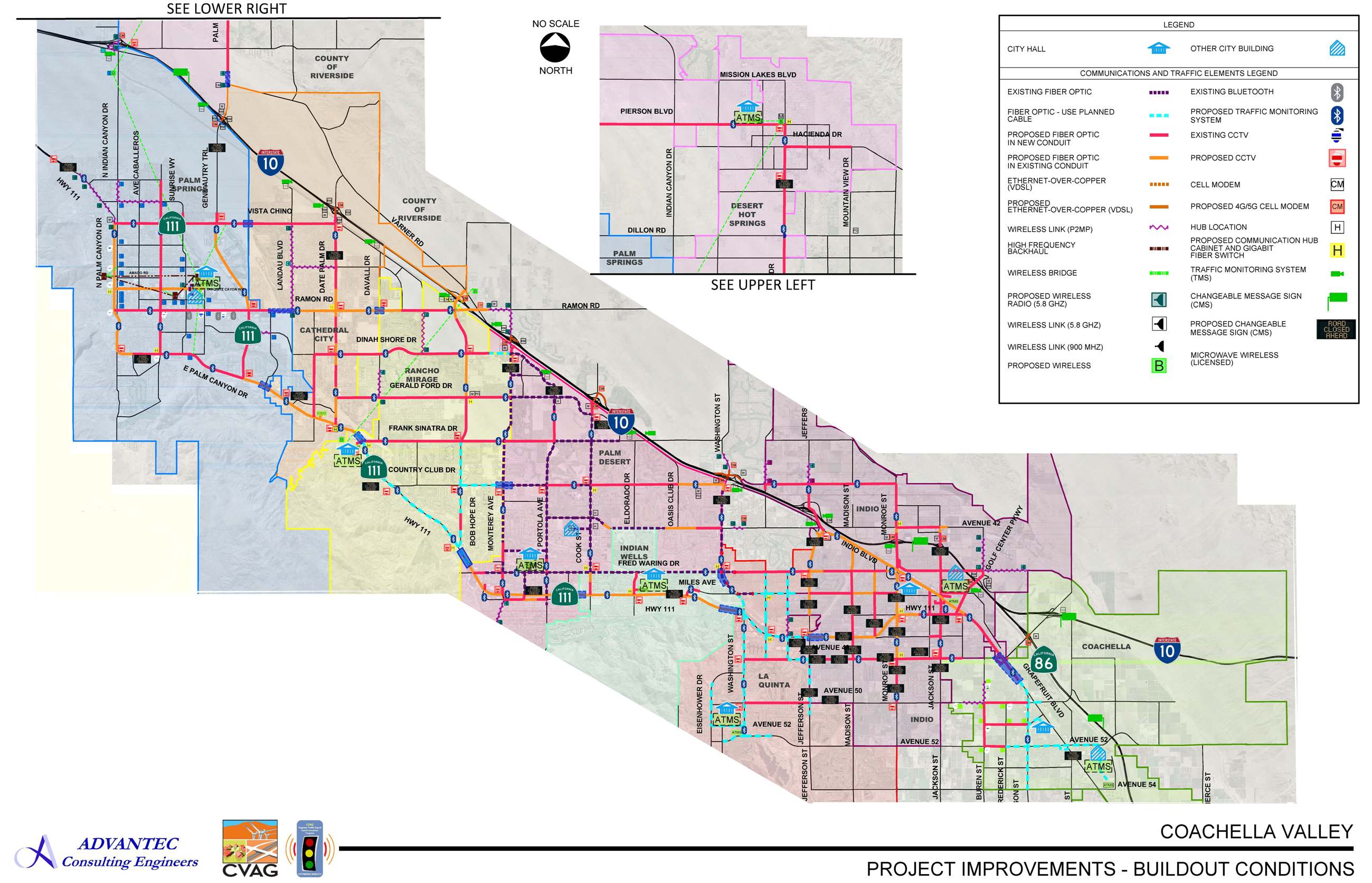 Guiding Principles:
Achieve Inter-Agency Synchronization
Real-time Traffic Management
State-of-the-Art, Advanced Technologies
Improve the Environment
Prepare for the Future
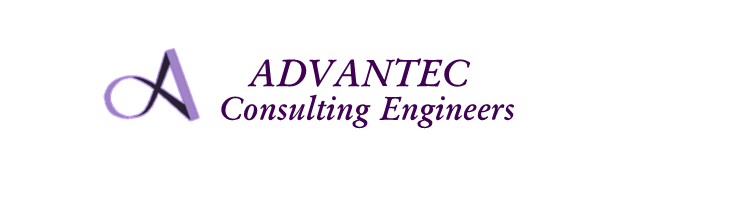 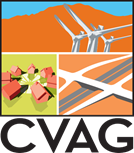 PREPARING THE COACHELLA VALLEY FOR A SMART REGION
APPROVED 
REGIONWIDE TSI MASTER PLAN
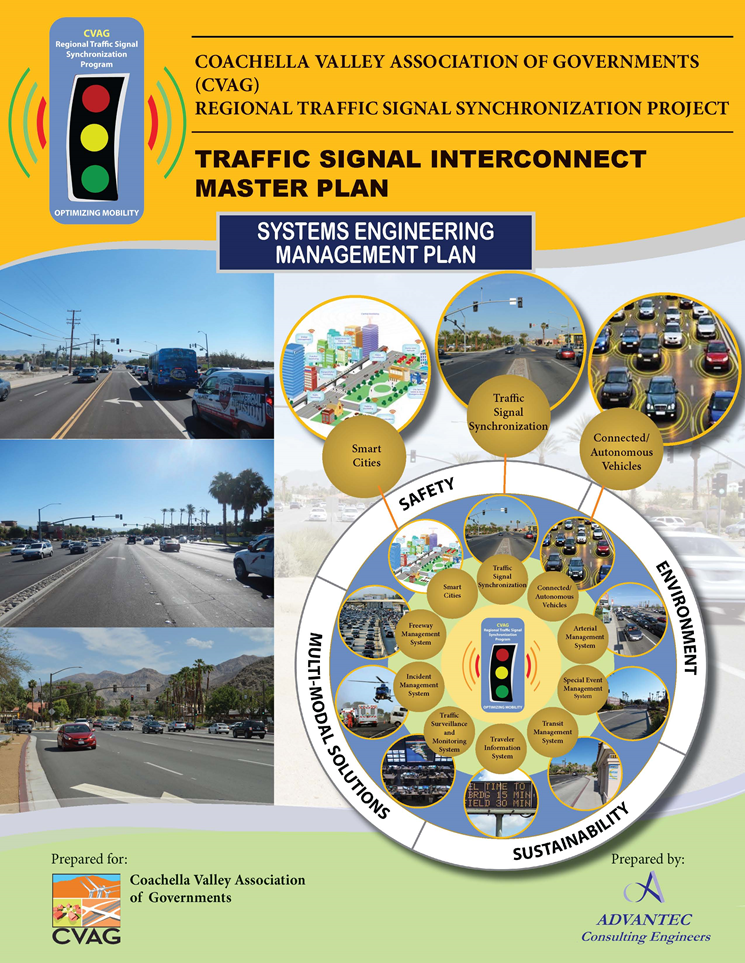 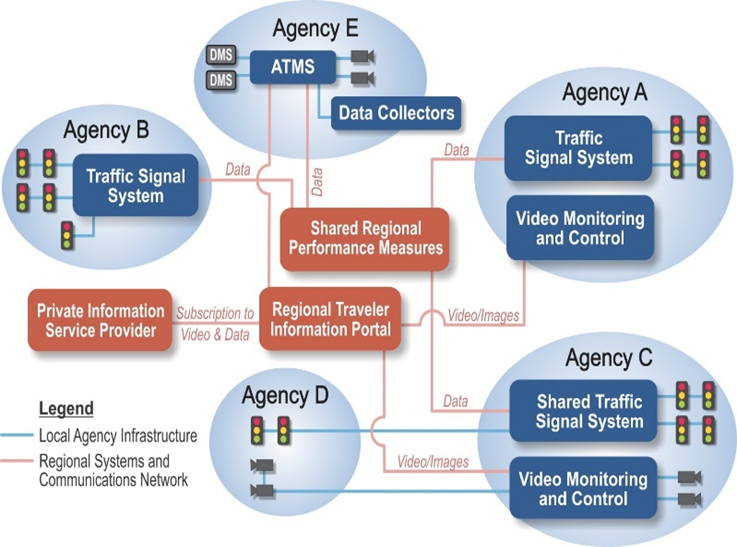 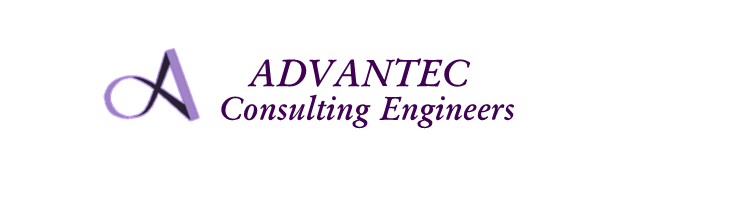 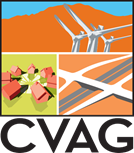 PREPARING THE COACHELLA VALLEY FOR A SMART REGION
APPROVED 
REGIONWIDE TSI MASTER PLAN – PROVIDES THE PATH TO A SMART REGION
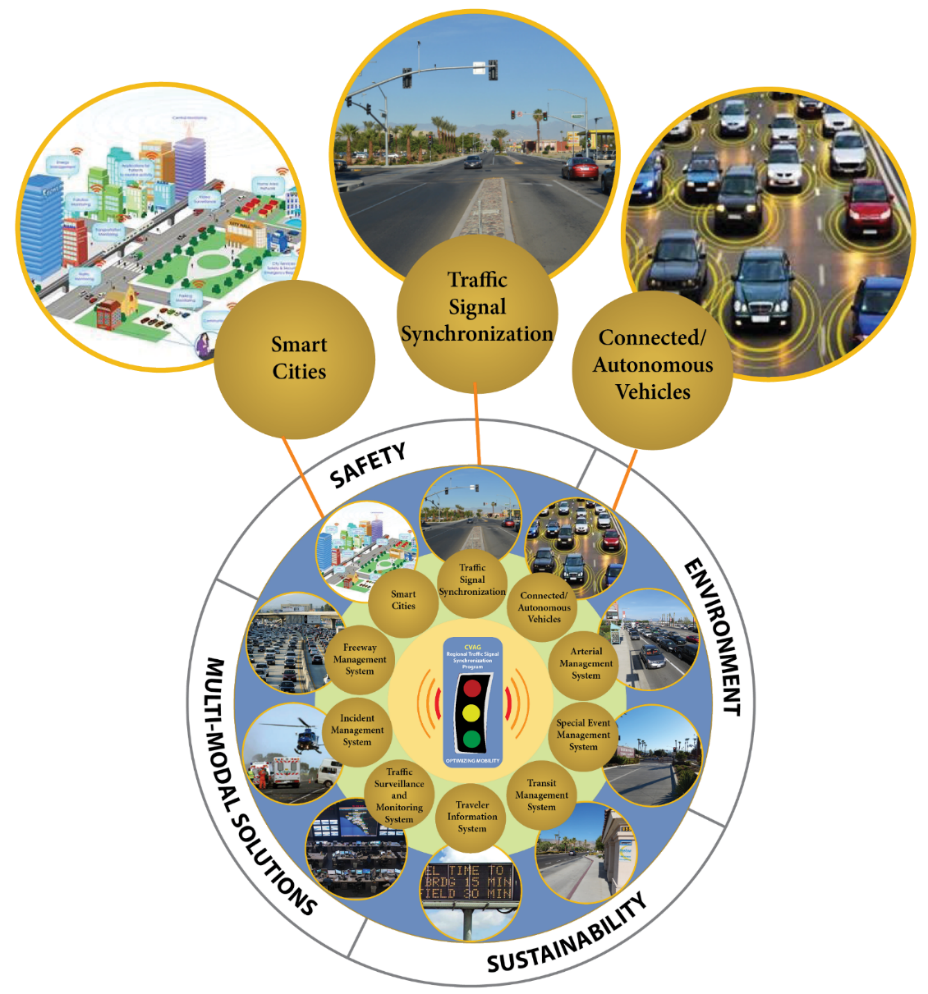 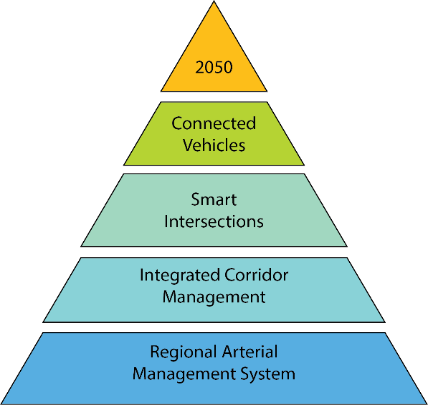 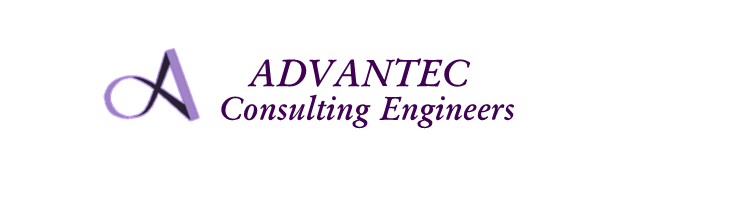 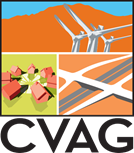 PREPARING THE COACHELLA VALLEY FOR A SMART REGION
APPROVED 
REGIONWIDE TSI MASTER PLAN – PROVIDES THE PATH TO A SMART REGION
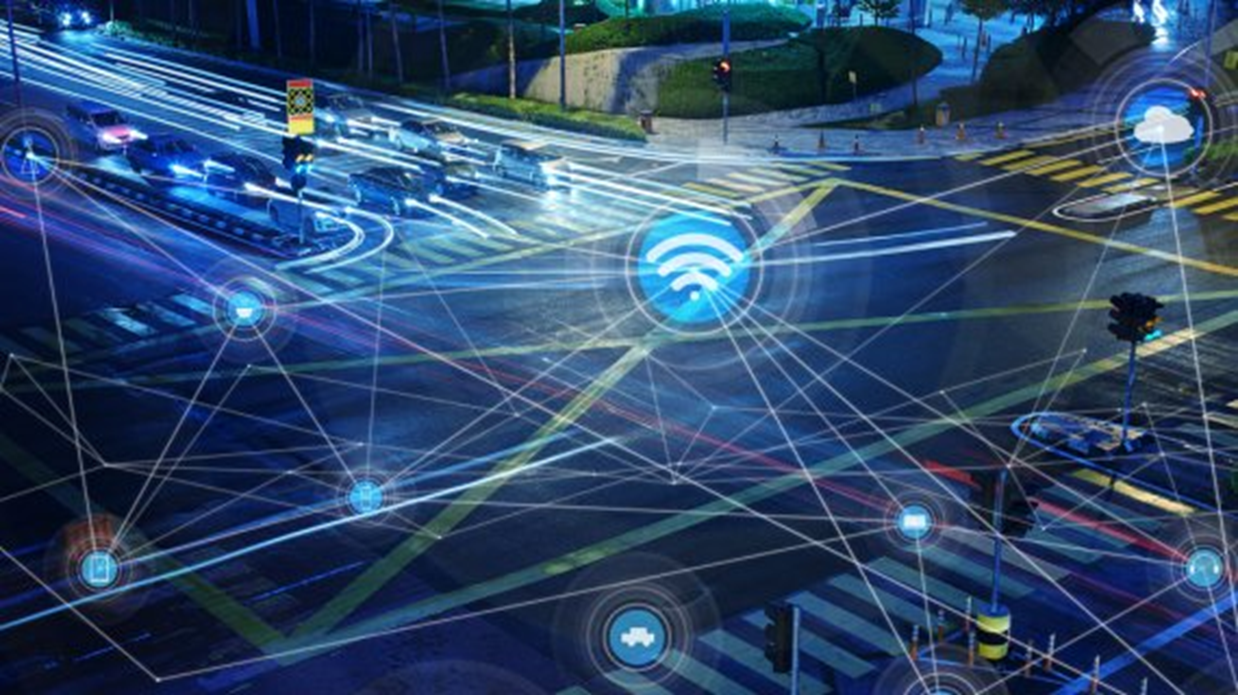 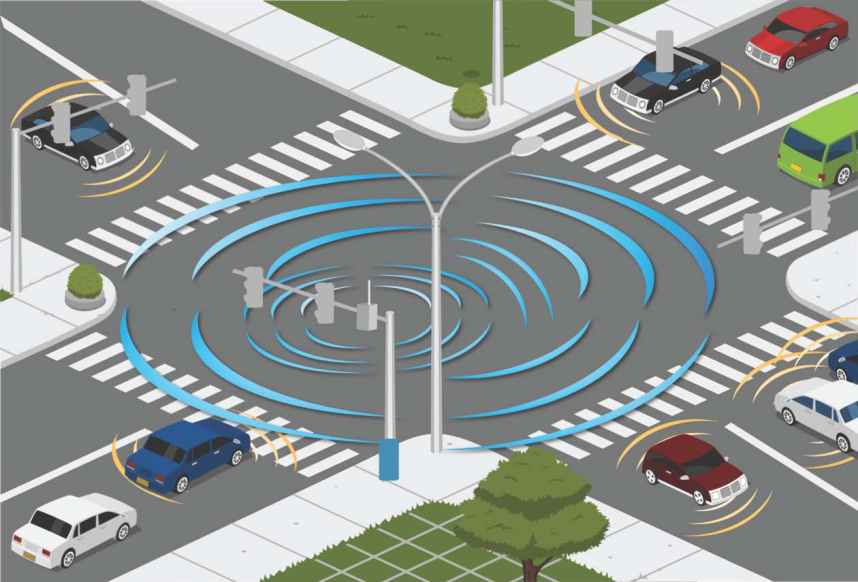 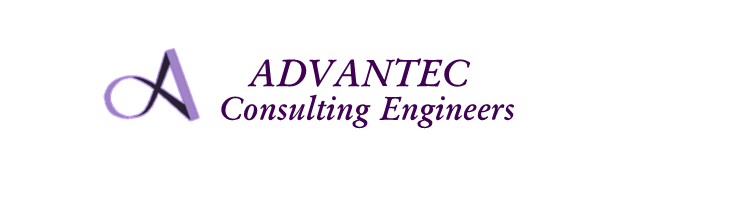 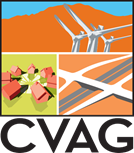 PREPARING THE COACHELLA VALLEY FOR A SMART REGION
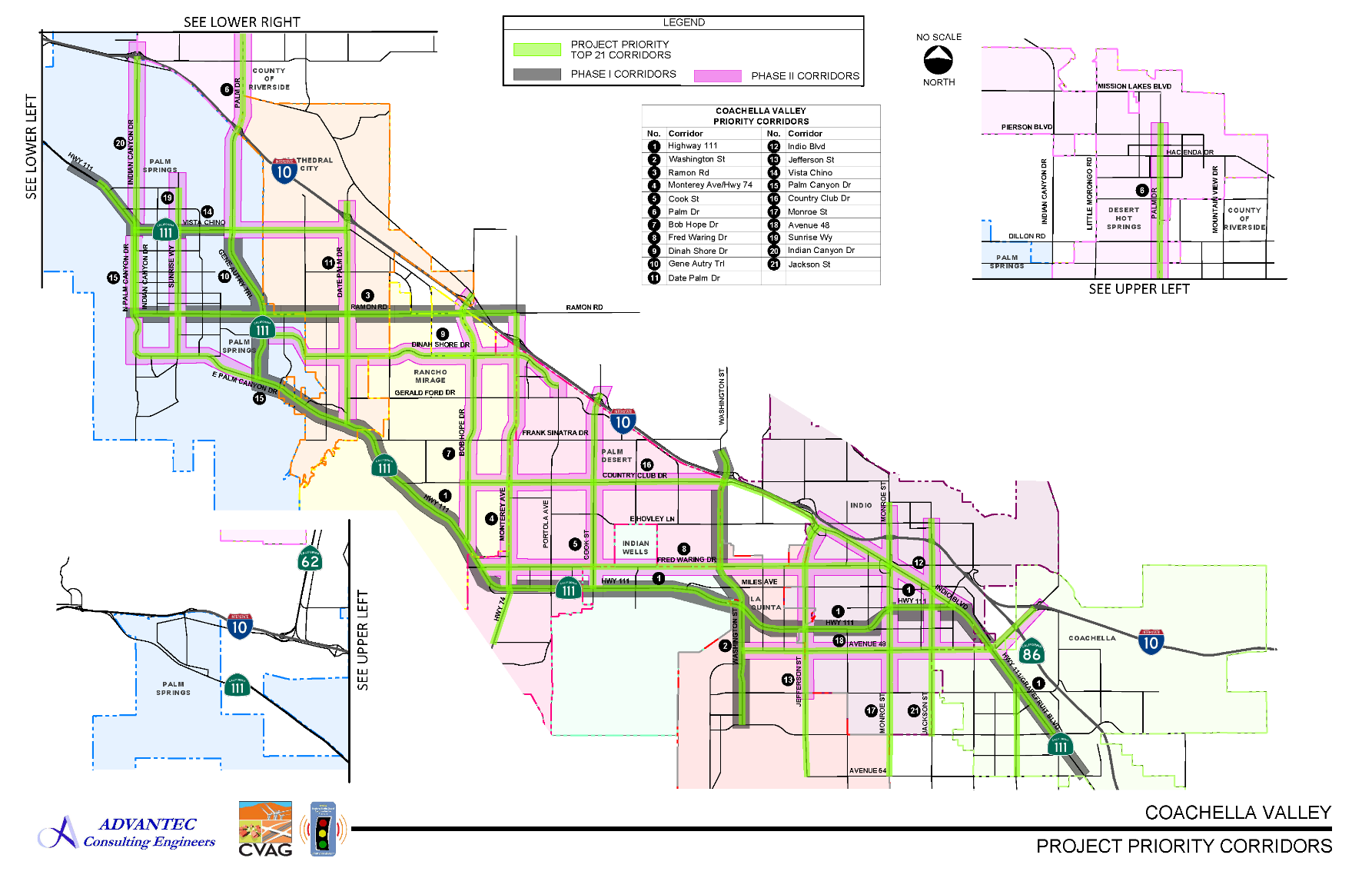 APPROVED 
21 PRIORITY CORRIDORS
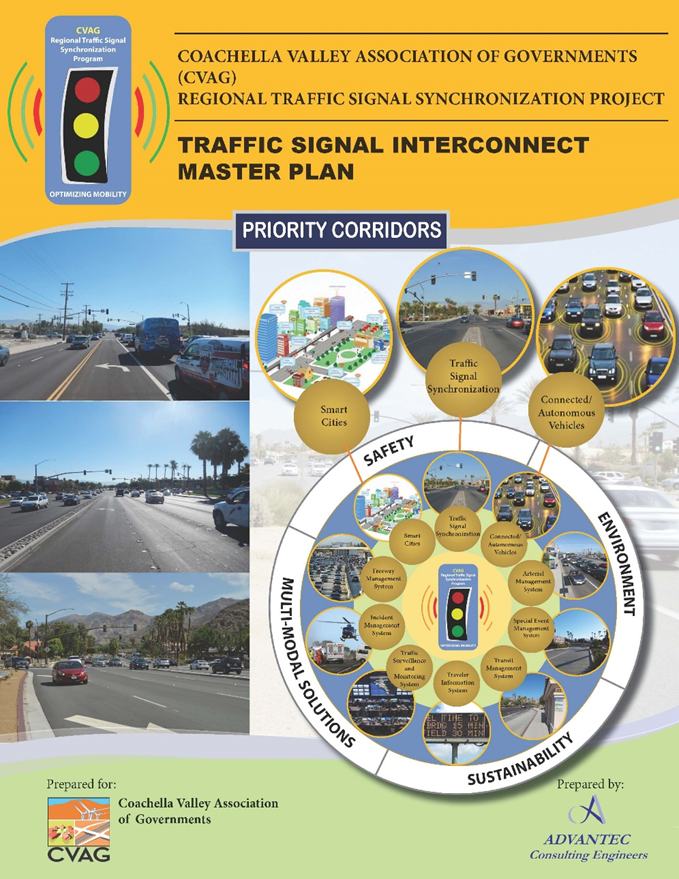 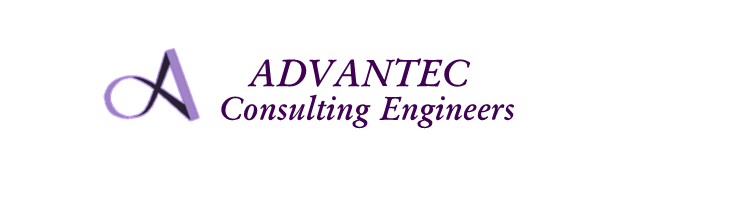 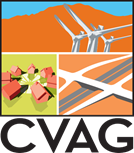 PREPARING THE COACHELLA VALLEY FOR A SMART REGION
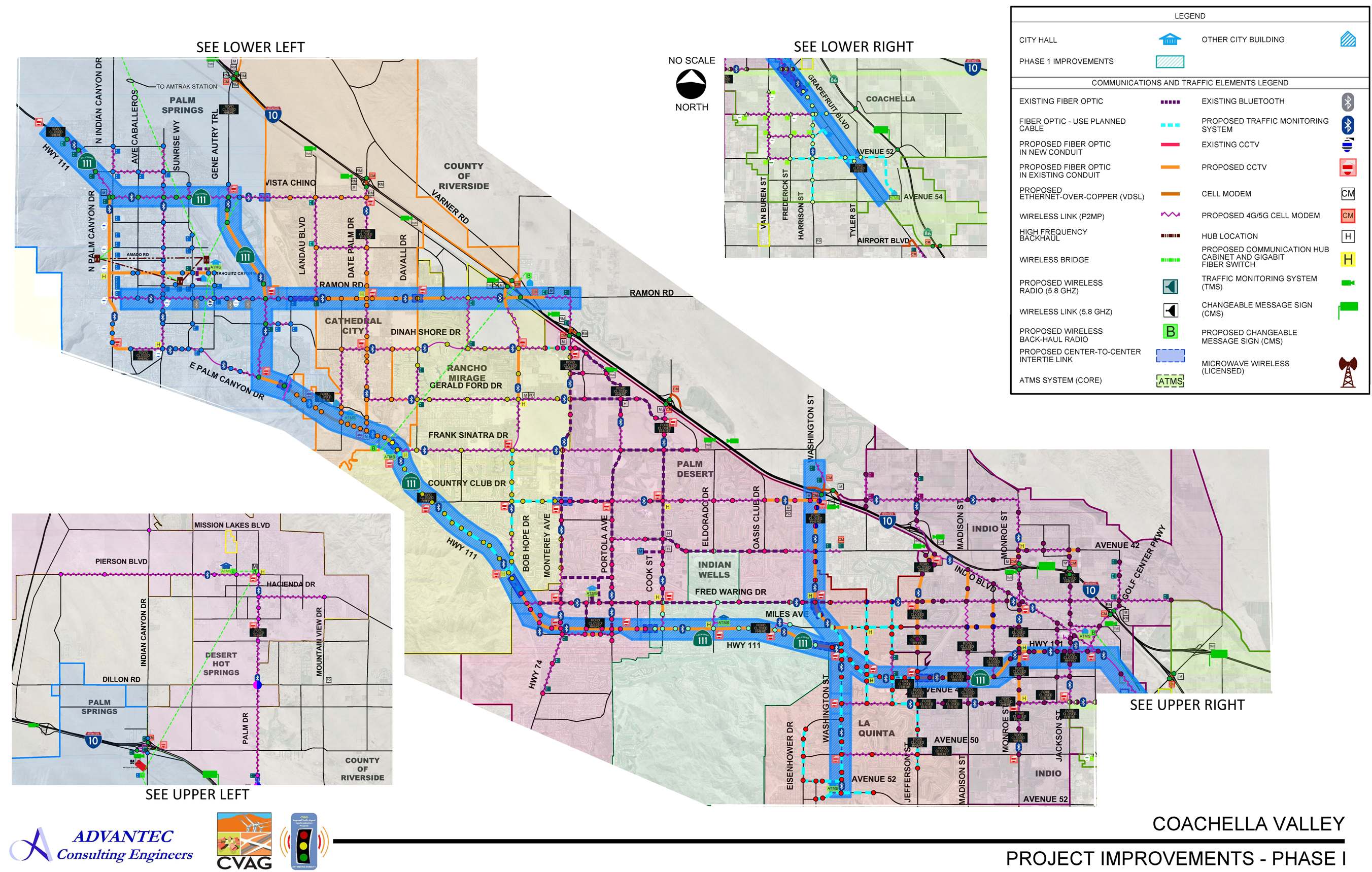 APPROVED 
PHASE I 
PRIORITY CORRIDORS
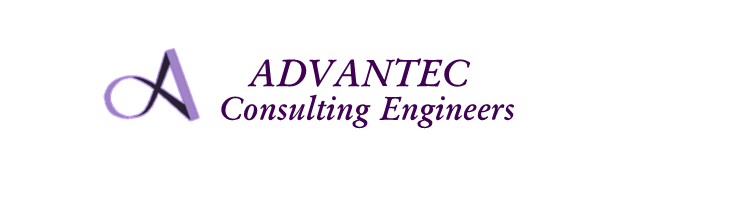